PORTFOLIO COMMITTEE ON COMMUNICATIONS  BRIEFING ON THE 2021/22 ANNUAL REPORT
11 OCTOBER 2022
PRESENTATION OUTLINE
BRIEFING ON THE ANNUAL REPORT 2021/22 FOR THE FOLLOWING ENTITIES:
Film and Publication Board (FPB)
Independent Communications Authority of South Africa (ICASA)
National Electronic Media Institute of South Africa (NEMISA)
 Universal Service and Access Agency of South Africa (USAASA)
Universal Service Access Fund (USAF)
South African Post Office (SAPO)
 SENTECH
South African Broadcasting Corporation (SABC)
State Information Technology Agency (SITA)
Za Domain Name Authority (ZADNA)
FPB ANNUAL PERFORMANCE
Non performance and underlying reasons:
FPB’s non-achieved targets related to: (i) production of Content Classification Index indicating baseline confidence levels; (ii) Implementation of the Brand Repositioning Strategy; (iii) Disseminate the findings of the 2019/20 Convergence Survey; (iv) obtaining clean audit opinion (V)Implementation of the Change Management Projects Phase II and Phase III; as well as  (vi) 95% implementation of the ICT plan.
 Non-achievement was attributed to (i) failure to find a suitable service provider in the niche market(ii) The Brand Repositioning Strategy that could not be implemented due to delays in the finalisation of corporate identity guidelines that have been designed. This project was dependent on the approval of EXCO and Council hence it could not be implemented.  (iii) one abstract that was submitted to one publisher based on a clause restricting the same research from being published with different publishers (iv) Phase II and Phase III Change Management not being implemented due to the inability to secure a session with EXCO for the service provider as well as (V) the entity delivering 41/44 of planned activities in the ICT plan constituting 93% achievement due to delays in obtaining a proposal for Disaster Recovery and Business Continuity Service from SITA
FPB AUDIT FINDINGS
The FPB received a Clean Audit Opinion from the AGSA in the 2021/22 Audit Report. This implies that there were no material misstatements in the financial statements as well as non-compliance with all relevant legislation and performance objectives
ICASA ANNUAL PERFORMANCE
Non performance and underlying reasons:
ICASA AUDIT FINDINGS
Annual Financial Statements
Unqualified audit opinion with emphasis of matter.
Emphasis of matters relate to:
Material Impairments - National Revenue Fund - impaired receivables from non-exchange transactions amounting to R87 770 681 (2021: R71 692 160) because of potential irrecoverable receivables from nonexchange transactions.
Audit of compliance with legislation
Expenditure management
the entity did not take effective and appropriate steps to prevent irregular expenditure of R33 million as required.
payments were not made within 30 days or an agreed period after receipt of an invoice, as required.
Internal control deficiencies raised by the Auditors
Management Controls were not always effective to ensure oversight, monitoring and review of compliance with laws and regulations.
Management did not implement adequate controls to prevent and detect non-compliance with laws and regulations, which resulted in irregular expenditure.
Management did not implement adequate controls to ensure that payments to suppliers are made within 30 days after receipt of an invoice.
Management did not implement adequate controls to ensure that the submitted annual financial statements are free from material misstatement.
NEMISA ANNUAL PERFORMANCE
For the year under review, NEMISA achieved all 5 skills development, youth and woman empowerment targets.  A summarised performance is provided below: 
 
The target to retain 90% of the interns in the internship were achieved.
74 443 people were trained in Digital Literacy, versus the set target of 60 000 people to be trained. This constitutes 14 443 more than that planned. 
240 learners completed their annual training in creative media courses vs the annual target of 120.
2 988 citizens were trained in specialist technology courses, which is 238 more than the annual target of 2 750. 
Furthermore, 870 people are reported to have attended the digital transformation advocacy and awareness campaign. This is 70 more than the annual target of 800.
* R7.3 million of the surplus relates to funds was received from the Department of Military Veterans for digital skills training of military vets and the expenditure will be incurred in the 2022/23 financial year.
NEMISA AUDIT FINDINGS
Annual Financial Statements
Unqualified audit opinion for the fifth year in a row. Auditors reported material findings on:
Compliance with legislation regarding the preparation of Annual financial statements.

Internal control deficiencies raised by the Auditors
Lack of adequate oversight responsibility regarding the preparation of the annual financial statements, annual performance report, and compliance, as well as related internal controls, which resulted in material misstatements in the financial statements, and the annual performance report are free from material misstatements.
Inadequately implementation of proper record keeping in a timely manner to ensure that complete, relevant, and accurate information is accessible and available to support financial and performance reporting.
USAASA ANNUAL PERFORMANCE
The USAASA targets that have not been achieved are (i) 100% of valid invoices paid within 30 days from the date of receipt, (ii) Reduction of Wasteful and Fruitless expenditure to 20% of R 389 00, USAASA AFS 2019-2020 incrementally from baseline of 2019 by 2024, and (iii) Reduction of Irregular Expenditure to 15% of R 32 196 000 USAASA AFS 2019-2020 incrementally from baseline of 2019 by 2024
Non-achievement was attributed to (i) delays in the analysis, classification and investigation of irregular expenditure due to capacity constraints (ii) The departure of the ACFO, led to delays in the appointment of an authorized official to release payments on the banking payment platform
USAASA AUDIT FINDINGS (1)
Annual Financial Statements
Qualified audit opinion with an emphasis of matters. The basis of the qualification relates to:
Receivables from exchange transactions

Emphasis of matters relate to:
Restatement of corresponding figures

Audit of compliance with legislation
Annual financial statements not submitted on time and in the prescribed financial reporting framework.
Expenditure management - effective steps were not taken to prevent fruitless and wasteful expenditure amounting to R140 000 and irregular expenditure amounting to R17 447 000. 
No consequence management against officials who incurred irregular expenditure and fruitless and wasteful expenditure.
USAASA AUDIT FINDINGS (2)
Internal control deficiencies raised by the Auditors
Management did not effectively implement the audit action plan.
Management did not implement proper record keeping ensuring that complete, relevant, and accurate information for staff debt/advances is accessible and available to support financial statements.
Management did not develop and implement a compliance checklist to monitor compliance with legislation, including procurement legislation.
The entity did not implement adequate consequence management processes for transgressions against applicable policies, laws, and regulations. Investigations were not undertaken for all instances of irregular, fruitless and wasteful expenditure incurred in the prior year.
USAF ANNUAL PERFORMANCE
The USAF targets that have not been achieved are (i) 810 000 subsidised Set-Top-Box installations coordinated and monitored in four provinces (FS, NC, NW and Limpopo (ii) 2 266 474 DTT subsidised digital television installations coordinated and monitored (iii) 289 058 DTT subsidised digital television installations coordinated and monitored (iv) Provision of broadband internet connectivity sites to 280 sites to identified two local municipalities (v) Reduction of Wasteful and Fruitless Expenditure by 20% of the identified Fruitless and Wasteful Expenditure Register and (vi) Reduction of irregular expenditure by 15% of the identified Irregular Expenditure Register.
Non-achievement was attributed to (i) delays in the analysis, classification and investigation of irregular expenditure due to capacity constraints (ii) the suspension of installation of digital television through a voucher system  pending the finalization of the revised delivery model on BDM
USAF AUDIT FINDINGS (1)
Annual Financial Statements
Disclaimer of audit opinion. The basis for the disclaimer is that the auditors were unable to obtain sufficient and appropriate audit evidence:
that management had properly accounted for inventories for the current and previous year as the public entity did not maintain a register of inventories held by third parties that could be reconciled to the financial statements; 
that broadcasting digital migration project expenses were properly accounted for, due to the status of accounting records;
for the restatement of the corresponding amounts for BDM expenditure and provisions in the financial statements;
for payables from non- exchange transactions due to the status of accounting records; and
for administrative expenses due to the status of accounting records.
USAF AUDIT FINDINGS (2)
Emphasis of matter related to:
•	Uncertainty relating to the future outcome of litigation as USAASA is a defendant in a number of lawsuits.
Audit of the annual performance report
Sufficient appropriate audit evidence not obtained for the achievement of 22 157 installations of subsidized set-top-boxes at qualifying households reported against the target installation of 810 000 subsidised set-top-box kits at qualifying households, due to the lack of accurate and complete records - Programme 1 – Business Operations: Number of the subsidised set-top- box kits installed at Qualifying households 
Audit of compliance with legislation
Annual financial statements not submitted on time and in the prescribed financial reporting framework.
No consequence management against officials who incurred irregular expenditure and fruitless and wasteful expenditure.
Internal control deficiencies raised by the Auditors
Audit action plan implemented by management was not effective as significant deficiencies in internal control, identified in the prior year, relating to the accounting for inventory and BDM expenditure were not addressed during the year under review.
No proper record keeping to ensure that complete, relevant and accurate information for inventory, payables from non-exchange transactions and administrative expenses is accessible and available to support financial statements.
Lack of appropriate internal control process to properly account for all installations of set-top boxes at qualifying households.
Lack of adequate consequence management processes for transgressions against applicable policies, laws and regulations.
SENTECH ANNUAL PERFORMANCE
Non performance and underlying reasons:
In addition to the above non-achieved targets, the Auditors also indicated that 163 analogue sites switched off were reported as achievement against the planned target of 155.  However, the supporting evidence provided indicated that only 141 analogue sites were switched off in the period under review.
SENTECH AUDIT FINDINGS
Annual Financial Statements
Unqualified audit opinion with emphasis of matter.
Emphasis of matters on:
Expected credit losses of R82 million (R74 million 2021) (Note 9 in the consolidated and separate annual financial statements), was raised on the trade debtors balance. More than 80% of the expected credit loss pertains to community broadcasters.
The merger between Sentech SOC Limited and BBI has the potential of embodying competitiveness within the market of core competency, through benefits from economies of scale, increased market share, more efficient resource allocations, larger asset base, increased offering, and instantaneously adopted expert knowledge.
Audit of compliance with legislation
The annual financial statements submitted for auditing were not prepared in accordance with the prescribed financial reporting framework
Adjustment of Material Misstatements - auditors identified material misstatements in the annual performance report submitted for auditing.
Internal control deficiencies raised by the Auditors
Management did not implement adequate period-end controls for the public entity’s business processes to support financial statements, compliance with legislation and audit of performance information reporting.
Inadequate oversight responsibility on preparation of accurate financial information performance information was not exercised by management which resulted in material misstatements identified
.
SABC ANNUAL PERFORMANCE
Non performance and underlying reasons:
SABC AUDIT FINDINGS (1)
Annual Financial Statements
Qualified audit opinion with emphasis of matter.
Bases of qualification
auditors were not able to obtain sufficient appropriate audit evidence that the irregular expenditure for the previous years had been completely accounted for, due to the public entity not implementing adequate procedures in the past to identify and record all instances of irregular expenditure. R2 898 million (2021: R2 855 million).
Emphasis of matters relate to:
Going Concern - the SABC has incurred a net loss of R201 million (2021: R530 million).
Significant judgement: defined benefit asset - The SABC has a defined benefit pension plan of R1 670 million (2021: R1 796 million)
Significant judgement: TV licences - the SABC has recognised TV licence fees of R815 million (2021: R788 million) of the total licence fees billed of R4 446 million (2021: R4 416 million). The public entity has not recognised TV licence fees to the amount of R3 631 million (2021: R3 628 million).
Significant uncertainties - the public entity is a defendant in a number of lawsuits. The ultimate outcome of these matters could not be determined currently.
SABC AUDIT FINDINGS (2)
Audit of annual performance report
material findings were reported on the usefulness and reliability of the performance information of selected strategic goal (Strategic Goal 2): 
Content and Platforms: Percentage of new programmes broadcast within the year: achievement of the “not applicable” reported against the target of 20% in the annual performance report due to the unavailability of the programme scheduling system.
Share of diary quarter-hours listened percentage: achievement of the “not applicable” reported against the target of planned targets of Public Broadcasting Services (PBS): 67% and Public Commercial Services (PCS): 8% in the annual performance report due to a new measurement not being comparable to the previous measurement.
Audit of compliance with legislation
the annual financial statements submitted for auditing were not prepared in accordance with the prescribed financial reporting framework.
uncorrected material misstatement of irregular expenditure resulted in the financial statements receiving a qualified opinion.
Auditors were unable to obtain sufficient appropriate audit evidence that disciplinary steps were taken against some of the officials who had incurred and/or permitted irregular expenditure.
effective and appropriate steps were not taken to prevent irregular expenditure, and fruitless and wasteful expenditure.
Internal control deficiencies raised by the Auditors
Management did not prepare regular, accurate and complete financial and performance reports that are supported and evidenced by reliable information.
Non-compliance with legislation could have been prevented if management had properly reviewed and monitored compliance.
SAPO ANNUAL PERFORMANCE
SAPO’s performance worsened compared to the prior year performance of 29%, achieving only three (3) KPI’s (18%) from the planned 17 KPI’s

Non-achievement was attributed to different reasons ranging from lack of funding to the challenges with the availability of the tools of trade. This also impacted on the entity’s ability to implement corrective measures for previous audit findings.

Going concern – SAPO liquidity challenges as a result of losses of R2.4 billion for the 2021/2022 FY and R2.2 billion for the 2022/2023 FY.

Implementation of the Post Office of Tomorrow Strategy is expected to improve the financial performance.

Financial assistance is required to settle to the historical debt and implement the Post Office of Tomorrow.

In response to Shareholder’s request, SAPO to expedite development and implementation of performance improvement plan & audit action plan










Financial Overview – AGSA audit report•Significant matters•Going concern – SAPO liquidity chal lenges•Losses of R2.4 billion for the 2021/2022 FY and R2.2 billion for the 2022/2023 FY.•Impl
SAPO AUDIT FINDINGS (1)
Annual Financial Statements
Disclaimer of audit opinion with emphasis of matters.
The basis of the disclaimer is summarized as follows: 
Going concern - audited Annual Financial Statements show material losses of R2,181,243,000 and liabilities exceed assets by R4,081,666,000, a material amount
The Auditor was unable to obtain sufficient appropriate audit evidence that management had properly accounted for the following in the financial statements and the Auditor was unable to confirm the disclosed amounts by alternative means and to determine whether any adjustments were necessary to the disclosed amounts
Funds collected on behalf of 3rd parties R467,893,000;
Trade and other receivables (including uncleared control accounts) R1,478,151,000;
Payable to the Postbank R1,992,606,000;
Trade and other payables R1,304,432,000 and R1,263,150,000;
Financial service revenue R1,256,295,000;
Other operating expenses R1,979,290,000 and R1,972,420,000;
Fruitless and wasteful expenditure.
SAPO AUDIT FINDINGS (2)
The basis of the disclaimer - continues
Failure to recognise the following items disclosed in the financial statements according to the requirements the applicable mandatory accounting standards (IFRS):
Right-of-use assets and lease liability (IFRS16: Leases) R195,233,773 and R132,829,223;
Cash and cash equivalents (IAS1:Presentation of financial statements) resulting in R76,497,300 understatement and overstatement;
Related parties (IAS24:Related party disclosures) resulting in R761,620,215 understatement;
Accumulated loss (IAS1:Presentation of financial statements); 
Comparative figures (IAS8:Accounting policies, changes in accounting estimates and errors).
The Emphasis of matters related to:
material impairment of R703 996 000 that were incurred as a result of the impairment of the loan to the Courier and Freight Group (Pty) Ltd;
material losses due to criminal conduct that were incurred as a result of fraud and theft;
an amount of R861 000 000 of growth funds that were withdrawn from the PRMA investment, in order to finance a portion of the company’s current obligations; and
contingent liabilities as SAPO group is a defendant in number of lawsuits.
SAPO AUDIT FINDINGS (3)
Audit of the annual performance report
Material findings identified on the usefulness and reliability of the reported performance information regarding the following performance indicators under this strategic objective 4:
Key performance indicator 4.1 - Achieve the regulated Mail Delivery standard;
Key performance indicator 4.3 - Rollout of IPS equipment. 
Audit of compliance with legislation
Annual financial statements were not prepared in accordance with the prescribed financial reporting framework and supported by full and proper records.
Strategic planning and performance management - Corporate plan submitted to the director-general of the Department of Communications and Digital Technologies designated by the executive authority did not include the affairs of the subsidiaries of SAPO
Expenditure management - Effective and appropriate steps were not taken to prevent fruitless and wasteful expenditure amounting to R242 637 000 and irregular expenditure amounting to R611 708 000.
No consequence management against officials who incurred irregular expenditure and fruitless and wasteful expenditure and allegations of fraud at the retails which exceeded R100 000 were reported to the SAPS, as required
Procurement and contract management - some of the goods and services were not procured through a procurement process which is fair, equitable, transparent, and competitive
SITA ANNUAL PERFORMANCE
SITA has managed to achieve 11 out of the 19 planned targets while 8 targets were not achieved, and this has resulted in a preliminary annual performance result of 57.89%. 
This is a drop when compared to the 60% and 72.2% achieved in FY2019/20 and FY2020/21 respectively. 
The company continues to be financially sustainable. The financial performance of the entity has improved when compared to the previous financial year despite some of the challenges it has faced during the financial period.
SITA AUDIT FINDINGS (1)
Annual Financial Statements
Qualified audit opinion with an emphasis of matters. 
Areas of qualification:
Revenue
Cost of Sales
Operating Expenses 
Property, plant and equipment 
Intangible assets
Trade and other receivables
Income tax expense
Capital and Operational commitments
Cash flows from operating activities 
Emphasis of matters relate to:
Restatement of corresponding figures
Material losses – Disposal of Assets
SITA AUDIT FINDINGS (2)
Audit of compliance with legislation
Annual financial statements
Expenditure management
Procurement and contract management

Internal control deficiencies raised by the Auditors
Action plan not implemented effectively, resulting in material findings.
Lack of adequate oversight regarding compliance and related internal controls to prevent irregular expenditure and fruitless and wasteful expenditure.
Effective systems of internal control were not implemented to ensure accurate financial statements.
ZADNA ANNUAL PERFORMANCE
The targets that are not achieved relates to the following:-
the promulgation of the registry and registrar license framework, 
 the registration of the 25 000 domain names through the ZACR in Q1, and
 increasing the namespace by 0.25% through the Companies and Intellectual Property Commission (CIPC) platform. 
The non-achievement is as the result of the CIPC system that was reported to be down on numerous occasions. This resulted in customers not being able to access their domain name registration. 
With regards to the licensing framework, the process is at an advanced stage. The Department has sought the opinion from the State law Advisors, what is remaining is the process that will allow ZADNA  to start the process of public consultation.
ZADNA AUDIT FINDINGS
ZADNA received a Clean Audit Opinion for the 2021/22 year. This implies that there were no material misstatements in the financial statements as well as non-compliance with all relevant legislation and performance objectives
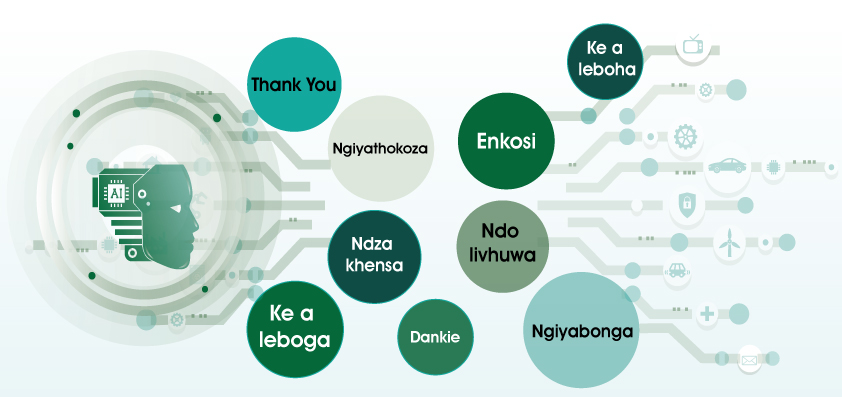